Solid Edge ST5TrainingWorking with large assemblies
Working with large assemblies efficiently
There are many ways you can improve interactive performance when working with large assemblies in Solid Edge.
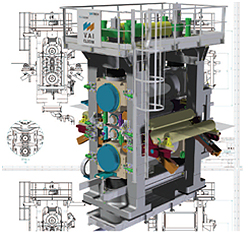 Working with large assemblies efficiently
Things you can do to increase performance external to Solid Edge:
(Read the readme.txt file that comes with the product for more information about system guidelines and recommendations)

Increase physical memory
Add virtual memory
Add a high end graphics card that supports Open GL acceleration
Use computers with multiple processors
Use a 64 bit platform
Use task manager to remove any unnecessary processes and evaluate both physical and virtual memory usage
Working with large assemblies efficiently
Things you can do to increase performance within Solid Edge:
(Refer to Solid Edge Help for more information)

Set view options to not show hidden edges, textures, shadows etc.
Use display configurations to hide, unload, and inactive assembly components
Use simplified parts and simplified assemblies
Use Zones
Inactivate parts in areas that are not currently in use
Unload hidden parts from memory
Use display configurations to snapshot and save displays that you will return to at a later time
Use the selection tools to select parts, based on criteria such as size. For example you select and turn off parts (such as fasteners) under a certain size that you control. You can also use select identical parts, all the parts constrained to a given part, or only parts currently being viewed.
Do not expand subassemblies in pathfinder until needed
Use Fast locate in the assembly options to highlight parts
Improving performance when opening assemblies
Open the assembly as read-only, then edit only the subassembly where you have responsibility. 

Set the Hide All Components option to open the assembly with all parts hidden. You can then display only the parts you want to work with. The fastest way to open an assembly is with all parts hidden.

Select a display configuration from the Configuration list when opening an assembly. 

You can select a zone from the Zones list when opening an assembly. 

You can set the activation status of assembly components with the Apply Activation Override option on the Open File dialog box. You can then use the Activate command to activate only the parts you want to work with.

You can also open the assembly with all parts active, or, by clearing the Apply Activation Override option, open it with the active/inactive statuses that were in use when the assembly was last saved.
Assembly Open As options
In the Solid Edge Options command, the Assembly Open As tab defines the criteria for selecting how an assembly opens based on the number of unique components.

The criteria for determining assembly size based on the number of unique components can be defined. Small Assemblies are defined by being less than the amount entered. Large Assemblies are defined by being more than the amount entered. Medium Assemblies are defined by a range between the small and large values.
Assembly Open As options
The number of unique components is defined as the number of unique parts plus unique subassemblies.

Open Options:
Activities
Activity: Creating a simplified assembly
Activity: Working with zones
Activity: Using configurations in assembly